XNAT Pipeline
Mohana Ramaratnam
NRG India
mohanakannan9@gmail.com
Agenda:
What does one typically do with data?
What is XNAT Pipeline Engine?
What is XNAT Pipeline?
Features of XNAT Pipeline Engine
How does one create a XNAT Pipeline?
How does one launch a Pipeline?
Pipelines and REST API
Job Scheduling and Compute Clusters
Migrating from XNAT 1.6* to 1.7
Q&A
What does one do with data?
Check that imaging session adheres to the acquisition protocol
Convert RAW data into a different format
Manually run scripts to compute QC measures
Use tools like Freesurfer/FSL /Bedpostx 
Process the imaging data to remove spatial artifact/distortion, generate surfaces, perform cross-modal registration, and align to standard space
How does one do all these things to the data?
Run scripts (manually)
Have awesome people on staff who can detect problems with data and perform manual QC
Ideally how do we want to process the data?
Have awesome people on staff who can detect problems with data and perform manual QC
Install XNAT Pipeline Engine
What is XNAT Pipeline Engine?
JAVA based framework for launching and monitoring a collection of processes (steps)
Collection of processes (steps) is defined in an XML – aka Pipeline XML or Pipeline
A step is typically invocation of a script or a notification or manual intervention
What is an XML?
XML stands for EXtensible Markup Language
XML is a markup language much like HTML
XML was designed to store and transport data
XML Example
<note>     <to>Boss At the Lab back home</to>     <from>Myself</from>     <heading>XNAT Workshop 2016</heading>     <body>I am having fun at the workshop!</body></note>
What is XPATH?
XPath is a syntax for defining parts of an XML document.
 XPath uses path expressions to navigate in XML documents. 
XPath contains a library of standard functions.
<note>     <to>Boss</to>     <from>Myself</from>     <heading>XNAT</heading>     <body>XNAT=fun!</body></note>
/note/to/text()
Boss
XNAT Pipeline XML Types
Resource Descriptor XML
Describes a particular task (typically an executable/script)
Pipeline XML
Describes the sequence of steps to be launched
Parameter XML (optional)
Anatomy of a script
Runtime environment
Input arguments
A collection of executable(s) invoked in a sequence
Possible Output(s)
Invoking a script means you need to know
Path to the script
How to construct the command line string which will contain the input argument names and their values
Input arguments to scripts
Positional arguments
-[ARGUMENT_NAME]=value
-[ARGUMENT_NAME] value
--[ARGUMENT_NAME] value
-[ARGUMENT/FLAG]
zip –r MY.zip ./src
Resource Descriptor XML
zip
–r
MY.zip
./src
<pip:Resource xmlns:pip="http://nrg.wustl.edu/pipeline">
	<pip:name>zip</pip:name>
	<pip:input>
		<pip:argument id="recursive">
			<pip:name>r</pip:name>
			<pip:description>Recursive</pip:description>
		</pip:argument>
		<pip:argument id="archive">
			<pip:description>Archive name</pip:description>
		</pip:argument>
		<pip:argument id="folder">
			<pip:description>Dir/file to zip</pip:description>
		</pip:argument>
	</pip:input>
</pip:Resource>
Parameters
<parameter>
            <name>id</name>
            <values>
                <unique>001</unique>
            </values>
</parameter>
Parameters
<parameter>
     <name>session</name>
        <values>
                 <unique>
^concat(/Pipeline/parameters/parameter[name=‘subject']/values/unique/text(),’X’)^
</unique>
        </values>
</parameter>
Structure of Pipeline XML
Resource requirement tag (resourceRequirements)
Input Parameter tag (input-parameters)
Datatypes on which the pipeline can be executed tag 
	(xnatInfo)
Path to the log files tag (outputFileNamePrefix)
Parameters tag (parameters)
Steps (steps)
<input-parameters>
	<parameter>
		<name>project</name>
		<values>
			<schemalink>xnat:mrSessionData.project</schemalink>
		</values>
		<description>XNAT MRSession Project </description>
	</parameter>
	<parameter>
		<name>functional_scan_type</name>
		<values>
			<csv>tfMRI</csv>
		</values>
		<description>Scantype of the Functional Scans</description>
	</parameter>
</input-parameters>
Pipeline XML
.......
<step description=“Zip data" id=“ZIP">
            <resource location=“commandlineTools" name=“zip">
                <argument id=“recursive">
		</argument>
                <argument id=“archive">
<value>^/Pipeline/parameters/parameter[name='id']/values/unique/text()^</value>
                </argument>
                <argument id=“folder">
<value>^/Pipeline/parameters/parameter[name=‘session']/values/unique/text()^</value>
                </argument>
</step>
.......
Pipeline Engine in Action
Pipeline XML
Resource XML
Parameter XML
Features of XNAT Pipeline
Ability to set parameters using Xpath
Ability to extract parameters using Custom XPath Functions
Ability to monitor a step and store stdout and stderr outputs, provenance information
Ability to execute a step in a conventional “loop” style
Ability to start and stop a pipeline at any step
Ability to invoke other pipelines – aka Pipelets
How does one create a XNAT Pipeline?	- Part I
Identify all input variables required by a script
Construct a Resource Descriptor XML to describe the script (its command prefix, location, order of input arguments, flags of input arguments)
Map the input arguments as either constants or XPATH expressions to be extracted from the XNAT XML
If required, create custom functions to set parameters
How does one create a XNAT Pipeline?	- Part II
Figure out how to represent the output of the script in XNAT – do you have to create a new schema or does a datatype already exist in XNAT which could be used
Create a Pipeline XML to tie all the above steps
Integrating XNAT and Pipeline
Each XNAT site has a repository of Pipelines,
Site administrator adds more pipelines to a site repository,
Project owners add pipelines to a project. This means setting project specific pipeline parameters.
Pipelines available at installation
Pipeline engine ships with a catalog of resource descriptors and pipelines.
AutoRun pipeline (located at  catalog / xnat_tools )
Creates Snapshots of scans
Launches any other pipeline marked to run automatically on archival.
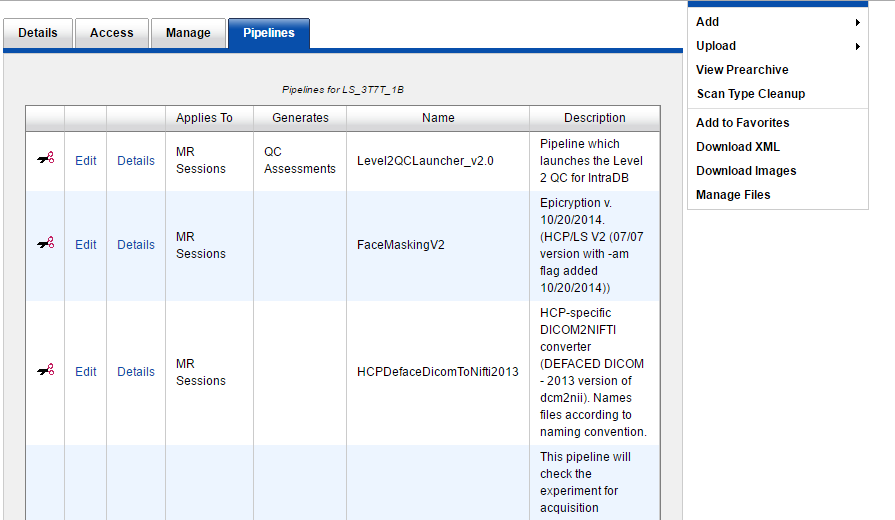 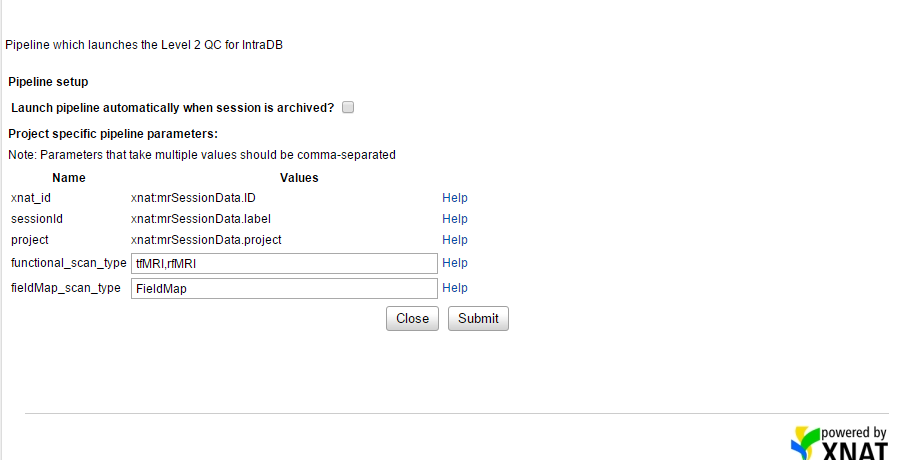 <parameter><name>functional_scan_type</name><values><csv>tfMRI</csv></values><description>Scantype of the Functional Scans</description></parameter>
How does one launch a XNAT Pipeline? – Part I
Via Actions Box on a report page
Via REST calls
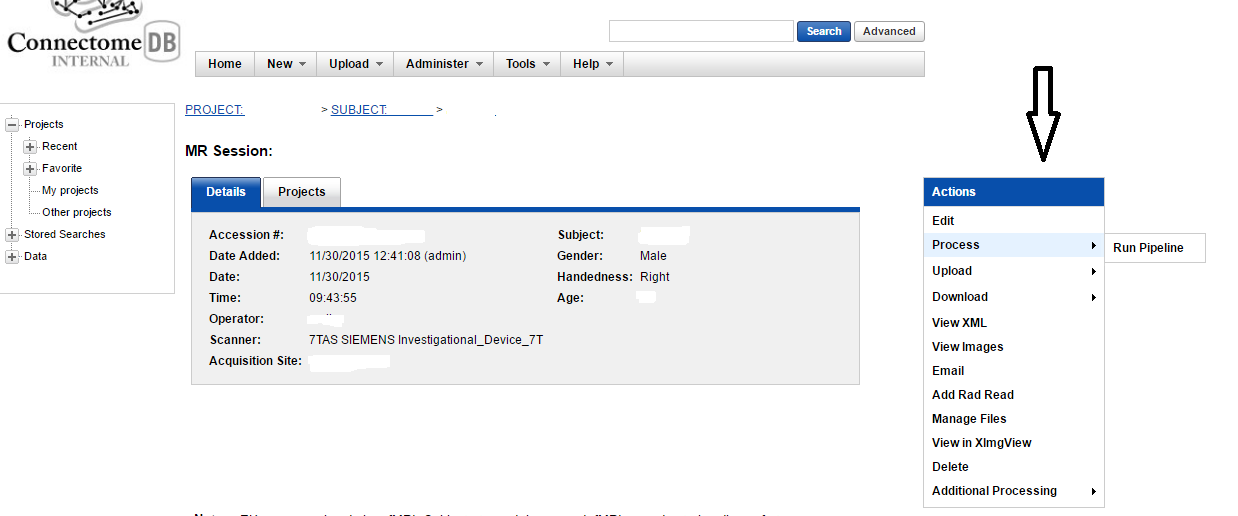 How does one launch a XNAT Pipeline from Actions Box?
If all the input arguments can be extracted from the XNAT XML, a default pipeline launcher is available. This launcher can be accessed via the Actions box on a report page.
In some situations, one may need a custom launch page. 
If required, create a launch page and while adding the pipeline to the site, define the custom launch page. Typically, launch link is added to the Actions Box.
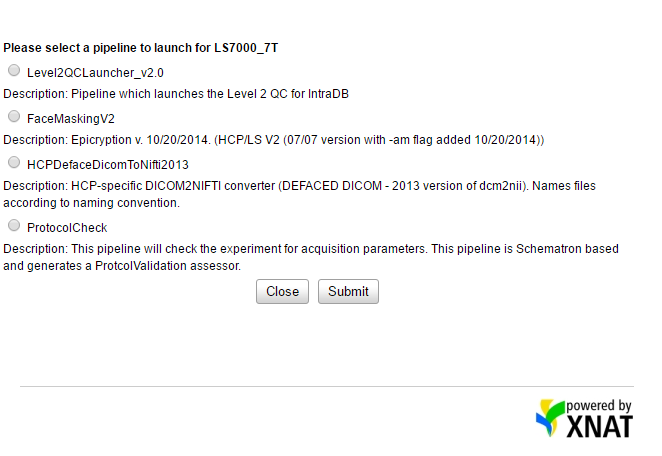 Default Pipeline Launcher UI
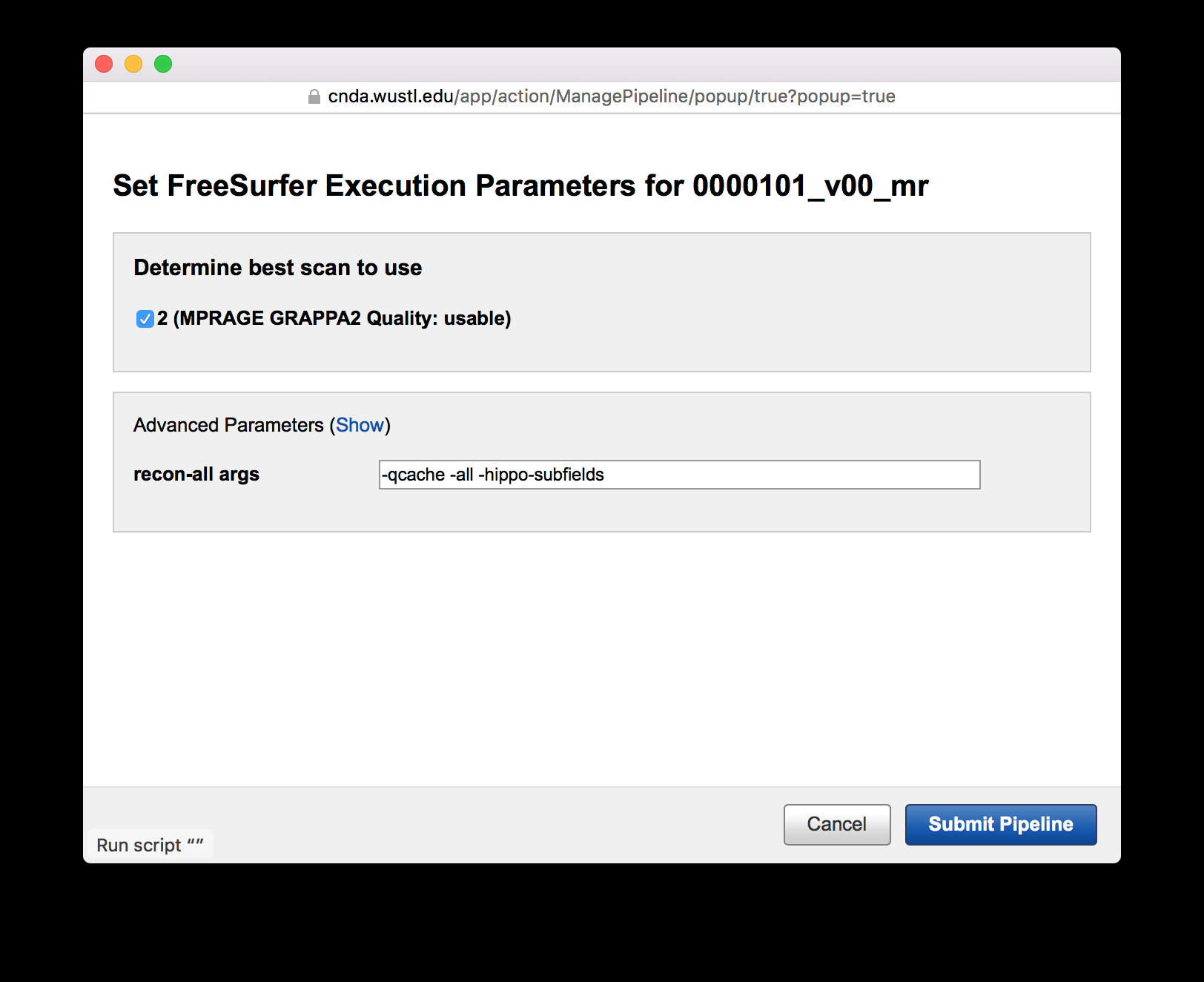 Pipeline and REST calls – Part I
GET:  /data/projects/{PROJECT_ID}/pipelines

A JSON with details of all the pipelines configured for a project
"Name":"Level2QCLauncher_v2.0",
"Description":"Pipeline which launches the Level 2 QC for IntraDB",
"Datatype":"xnat:mrSessionData",
"Applies To":"MR Sessions",
"Generates":"QC Assessments",
"Path":"/data/[MASKED]/pipeline/catalog/HCP_QC_PARALLEL/Wrapper_QC/Level2QCLauncher_v2.0.xml"}
Pipeline and REST calls – Part II
GET: 
	/data/projects/{PROJECT_ID}/pipelines/{PIPELINE_NAME}

 input parameters the pipeline expects to see, their default values, and whatever description text has been included in the pipeline. It will also tell you the authors, version, and what steps the pipeline will execute.
Pipelines and REST Call – Part III
POST 
/data/projects/{PROJECT_ID}/pipelines/{STEP_ID}/experiments/{EXPERIMENT_ID}?paramName1=paramValue1&paramName2=paramValue2&...

 Launches a pipeline with parameter values as Query string!
Launching a pipeline via REST calls
POST 
/data/projects/{PROJECT_ID}/pipelines/{STEP_ID}/experiments/{EXPERIMENT_ID}

 Parameter XML as body - Launches a pipeline!
Job scheduling and Compute Clusters
Open Grid Scheduler (OGS/GE - previously Sun Grid Engine (SGE))
PBS 
Torque 
Others
Invoking a pipeline from XNAT
PIPELINE_HOME/bin/schedule  ......
Cluster/Scheduler Integration – SGE / Open Grid Scheduler
XNAT Tomcat HOST – configure as submit host
Mount the builddir on execution nodes
Define queues as needed
Specify queues and node resource requirements in the Pipeline XML
Pipeline Engine is SGE aware. Ships with PipelineJobSubmitter which uses the DRMAA API to set job requirements (queue, resources ect) and launch jobs
Not SGE/Open Grid Scheduler GRID?
Overload PIPELINE_HOME/bin/schedule
To launch a job using GRID specific tools
Migrating from XNAT 1.6* to 1.7 – Part I
Like XNAT, Pipeline Engine installation uses gradle
Pipeline Engine is deployed in a separate destination  folder (if not specified, builds in PIPELINE_HOME/build/pipeline)
Support for pipeline modules. Pipeline modules are collections of code, scripts, and configuration files that can be integrated directly into the pipeline build.
Migrating from XNAT 1.6* to 1.7 – Part II
Pipeline modules can be placed in a number of locations:
In the modules folder located inside the pipeline engine
In any of the folders indicated by a path configured with the modulePaths build property
Pipeline modules can be structured in two ways:
All folders and files directly under the module folder, using the same structure as the pipeline build. This is a resource-only module, i.e. it has no scripts.
All resource folders and files in a folder named resources located under the module folder and all script folders and files in a folder named scripts located under the module folder. Scripts are treated somewhat differently from resources, in that they are renamed with the .bat extension when built on a Windows machine.
XNAT 1.7 Features
Containers and Docker Images
Event Framework
Automation Framework
Scheduler Capability
Questions?
THANK YOU!